eTwinning program “Magic Children’s Crafts”   Activity:                                                             ENGRAVING  IN  KINDERGARDEN
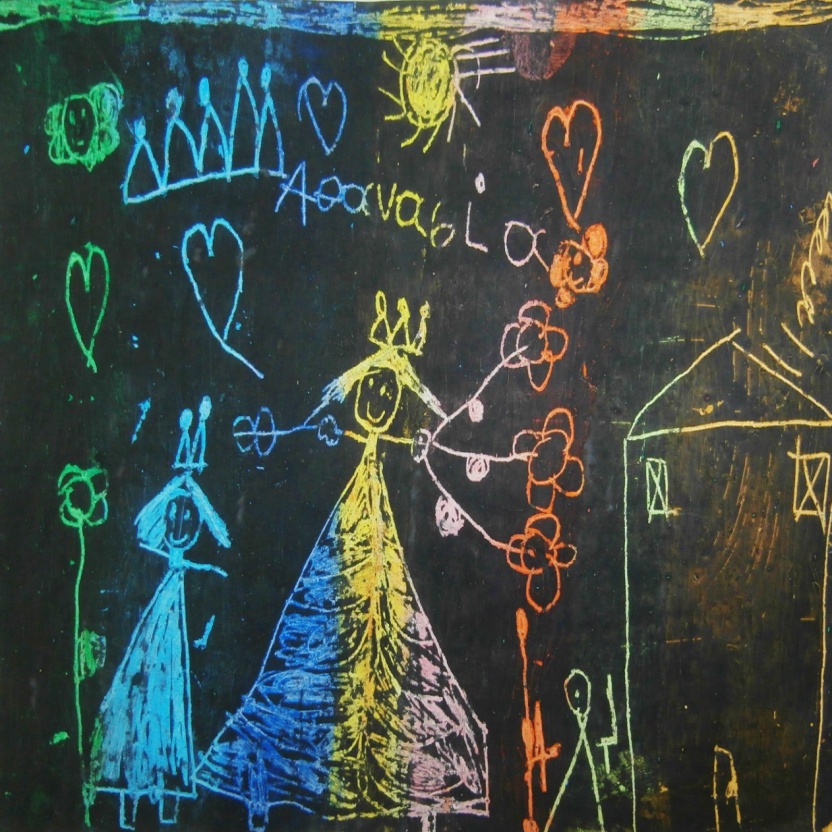 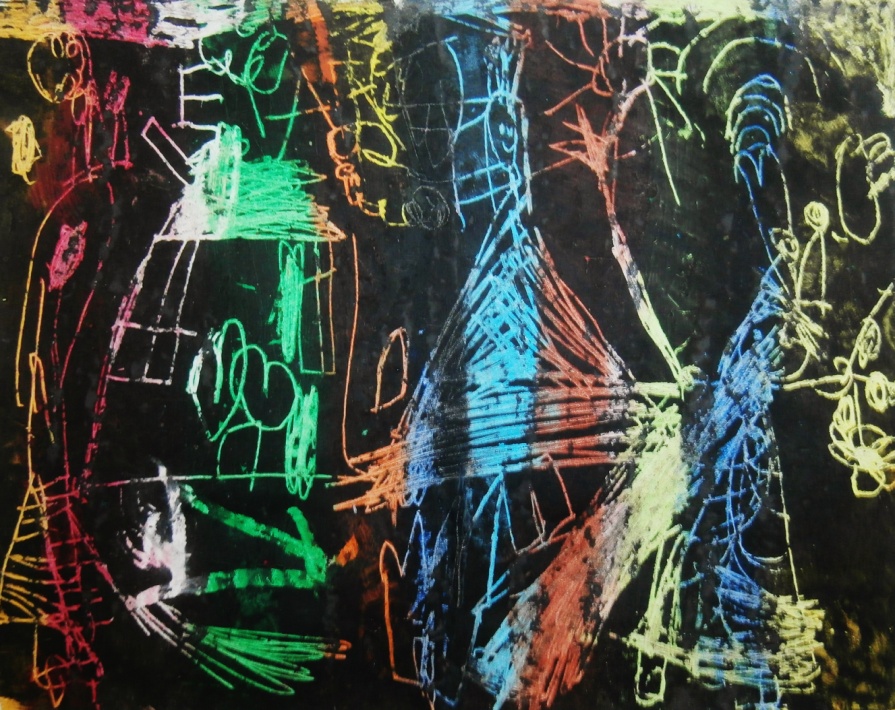 Styliani  Argyrouli                               37o Kindergarden of Larissa, Greece
We invited an engraver to teach us the art of engraving with oil pastels .
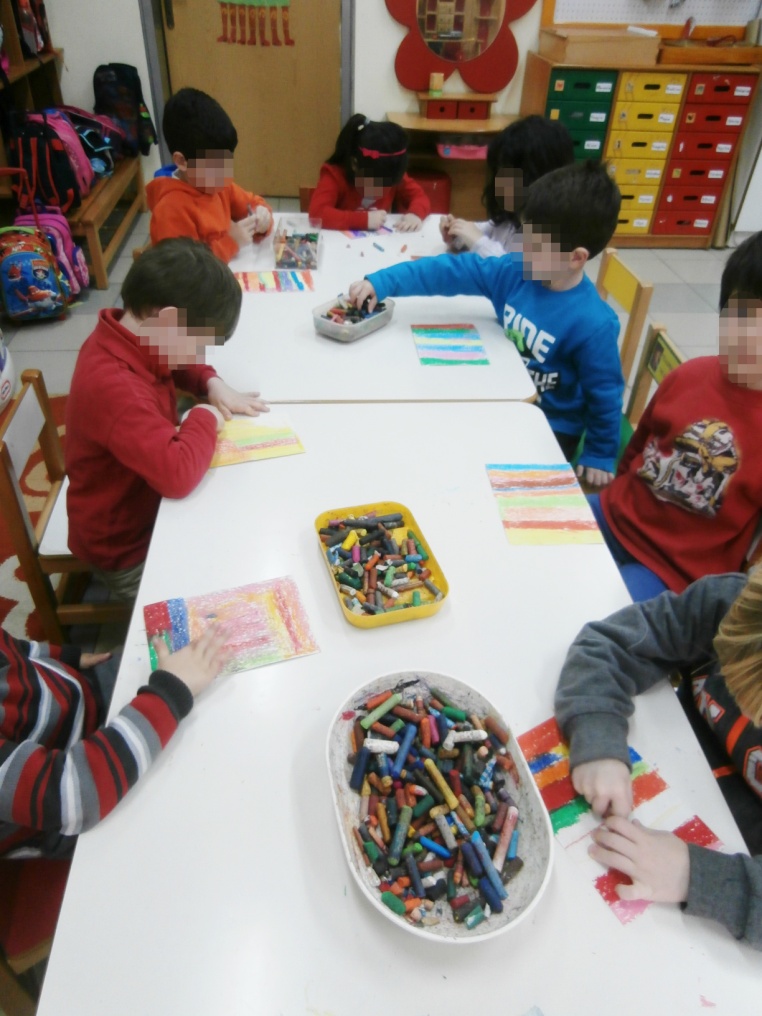 Thanasis Faliagkas
We paint the entire surface of the cardboard making stripes…
We use light colours.
Painting looks like a rainbow!
We put some black tempera in the boll.
We add some soap and water.                       Then we mix them.
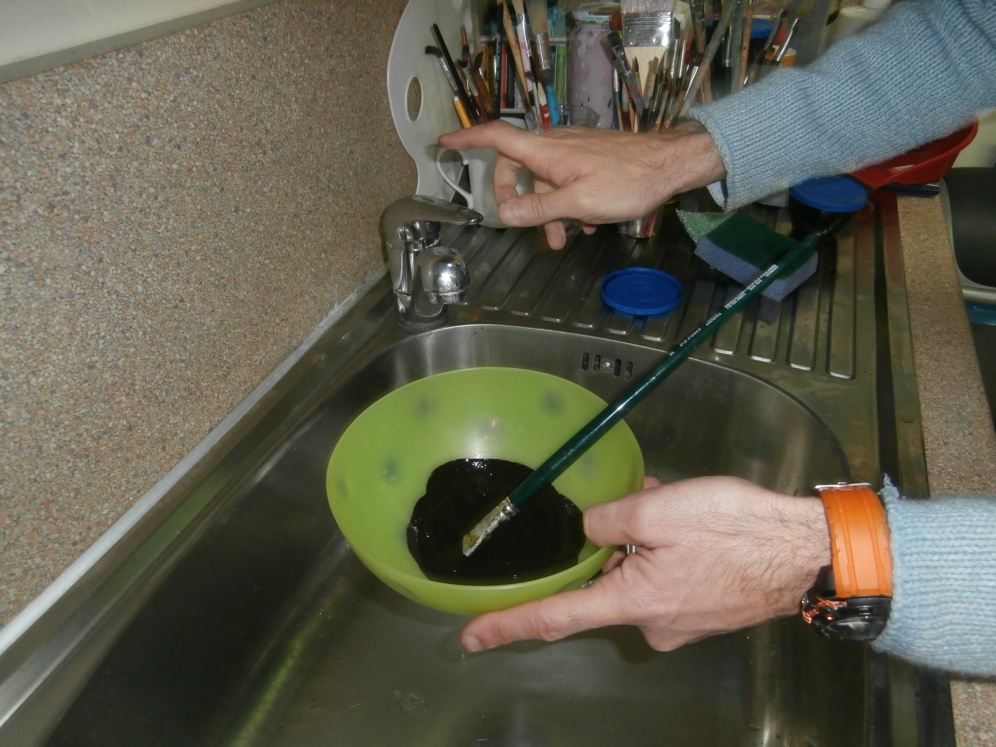 We cover the entire surface of the cardboard.
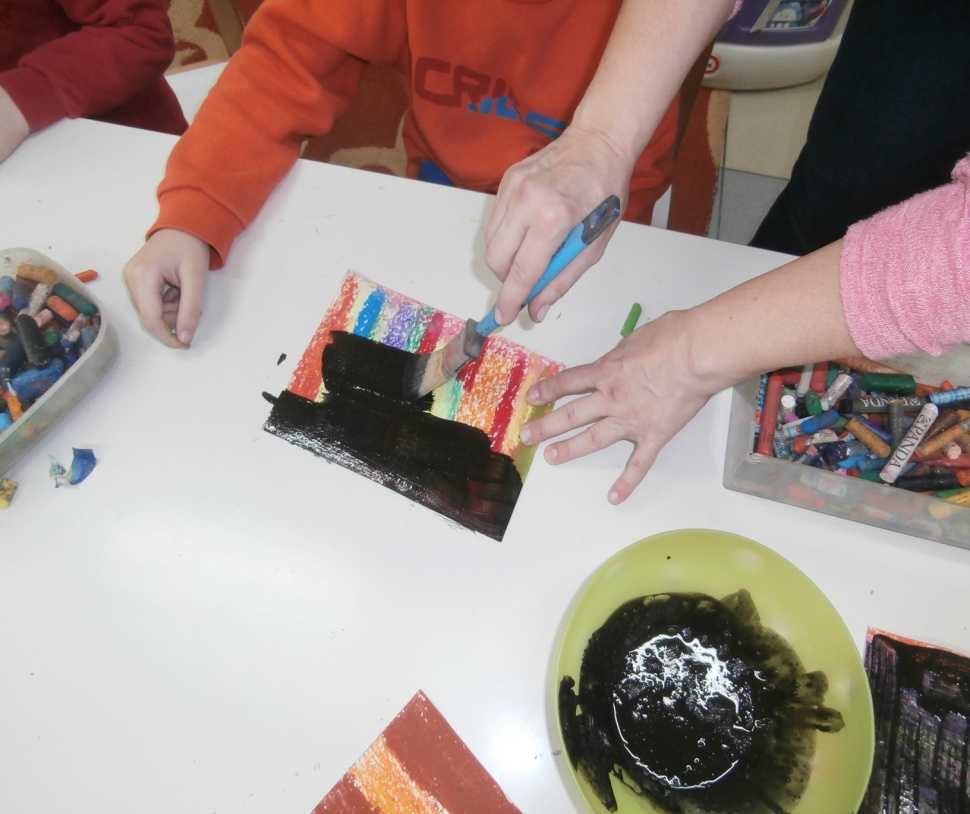 We expect our painting to be dry.
We begin engraving using a wooden tool.
We make any shape we like.
Bright colours jump out!
Our creations are ready.
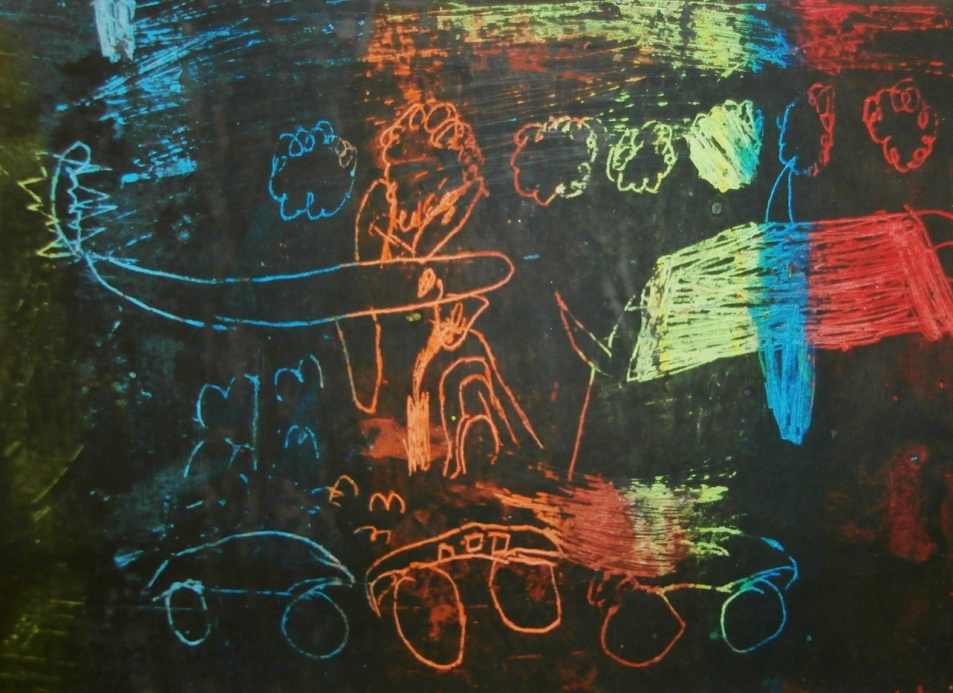 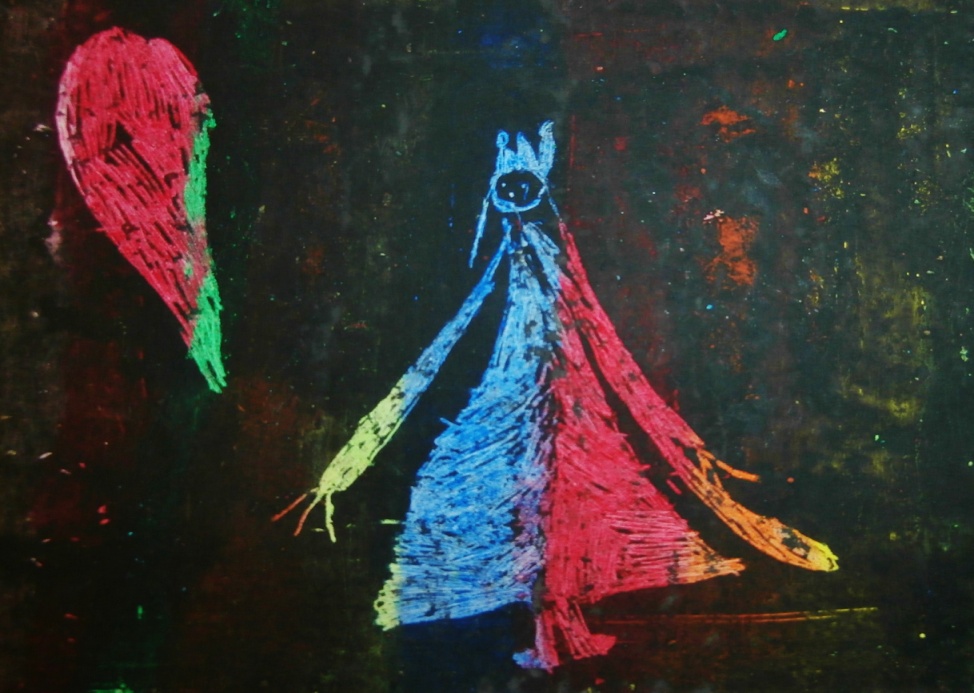 Enjoy our art work. We   had a great time!
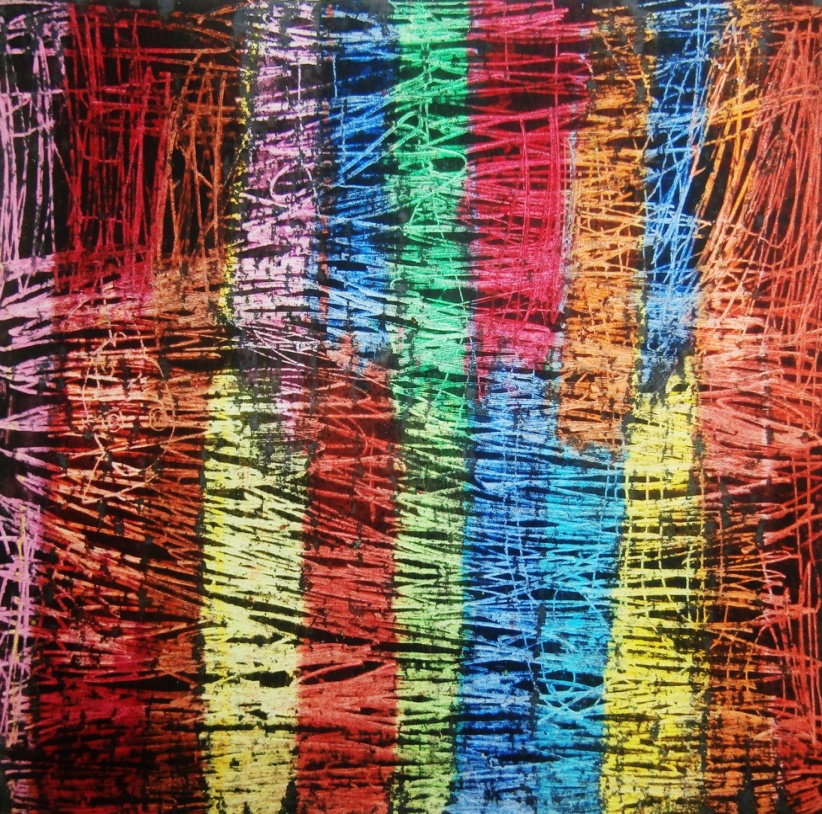 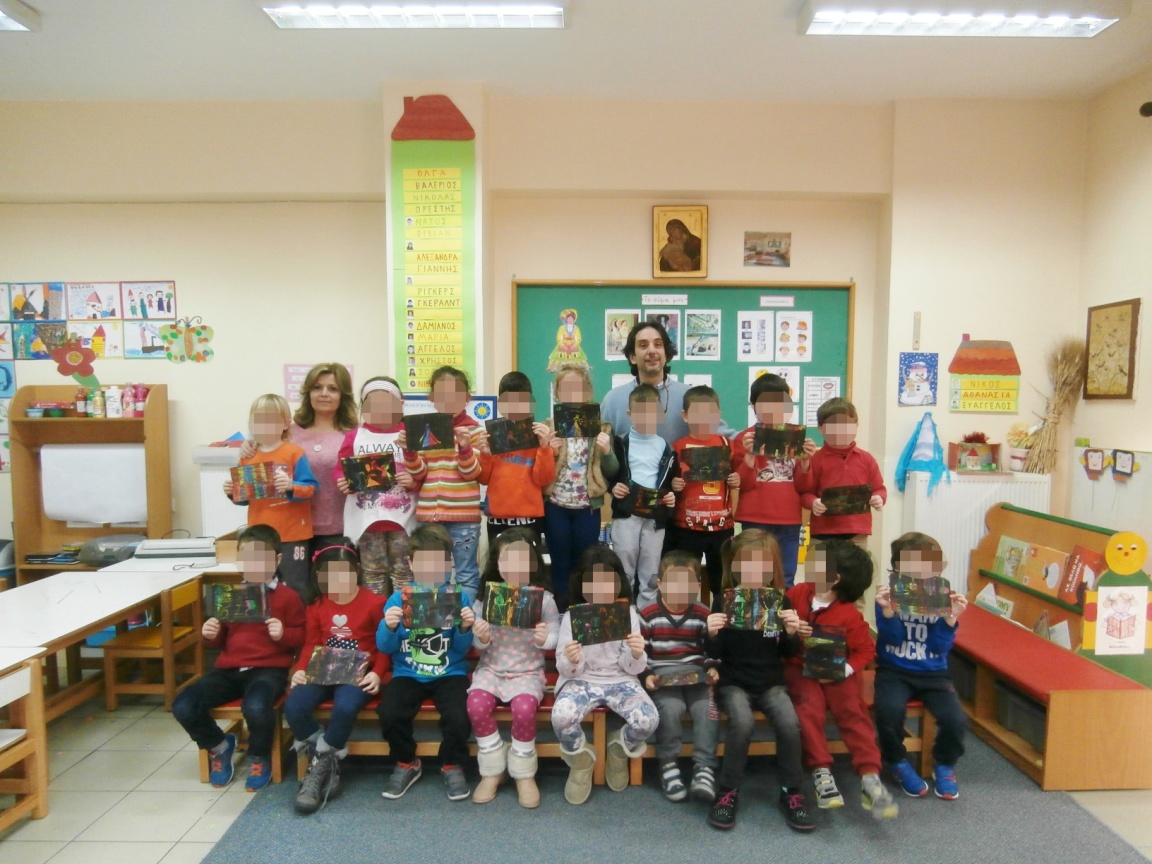